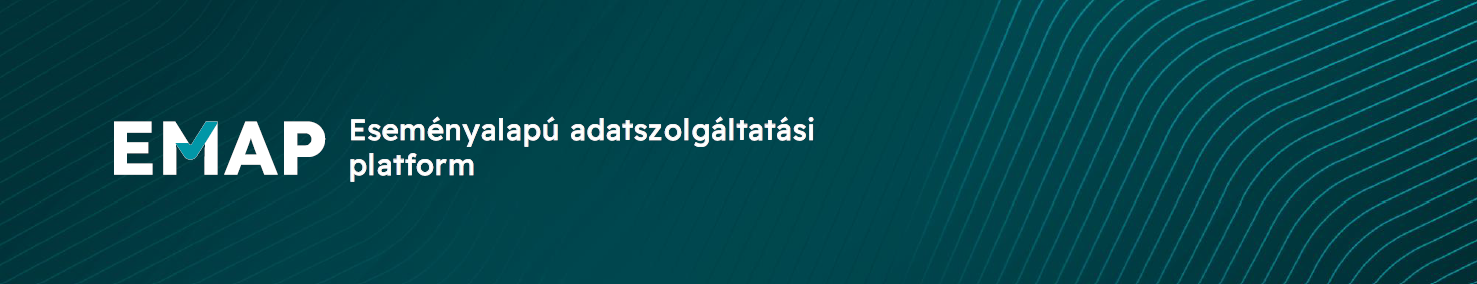 Az Esemény Alapú Adatszolgáltatási Platform projekt bemutatása

Budapest, 2023. november 30.
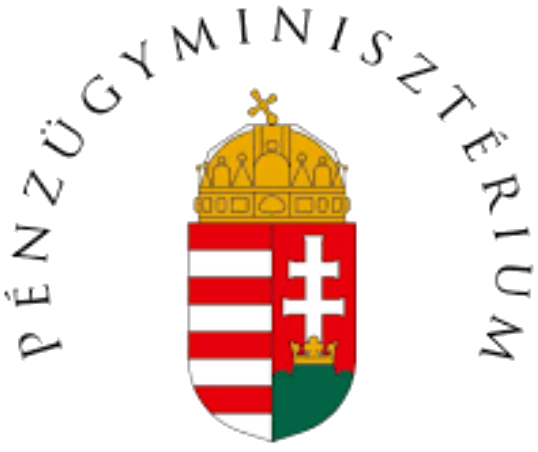 1
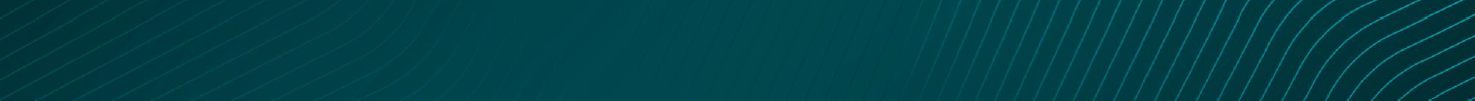 Az előadás szerkezete
EMAP funkcionális leírás és a belőlük felvetődő problémák
Scope
A fejlesztés legfontosabb előfeltevései
A „kapcsolótábla” bemutatása
A technológiai megoldási javaslat
2
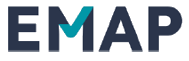 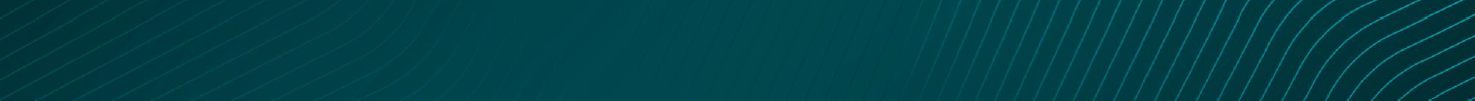 Az EMAP kulcsfunkciói
Az EMAP
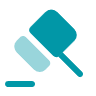 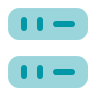 Automatikus kitöltés
Egyszeri adatszolgáltatás, nincs ismétlés
Korábbi adatok és aktuális állapot
Kommunikál minden alrendszerrel
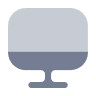 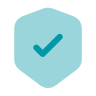 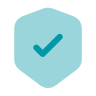 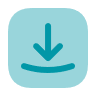 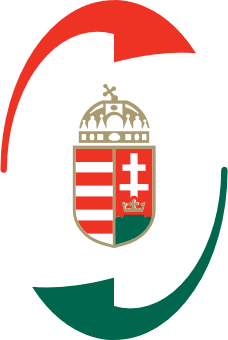 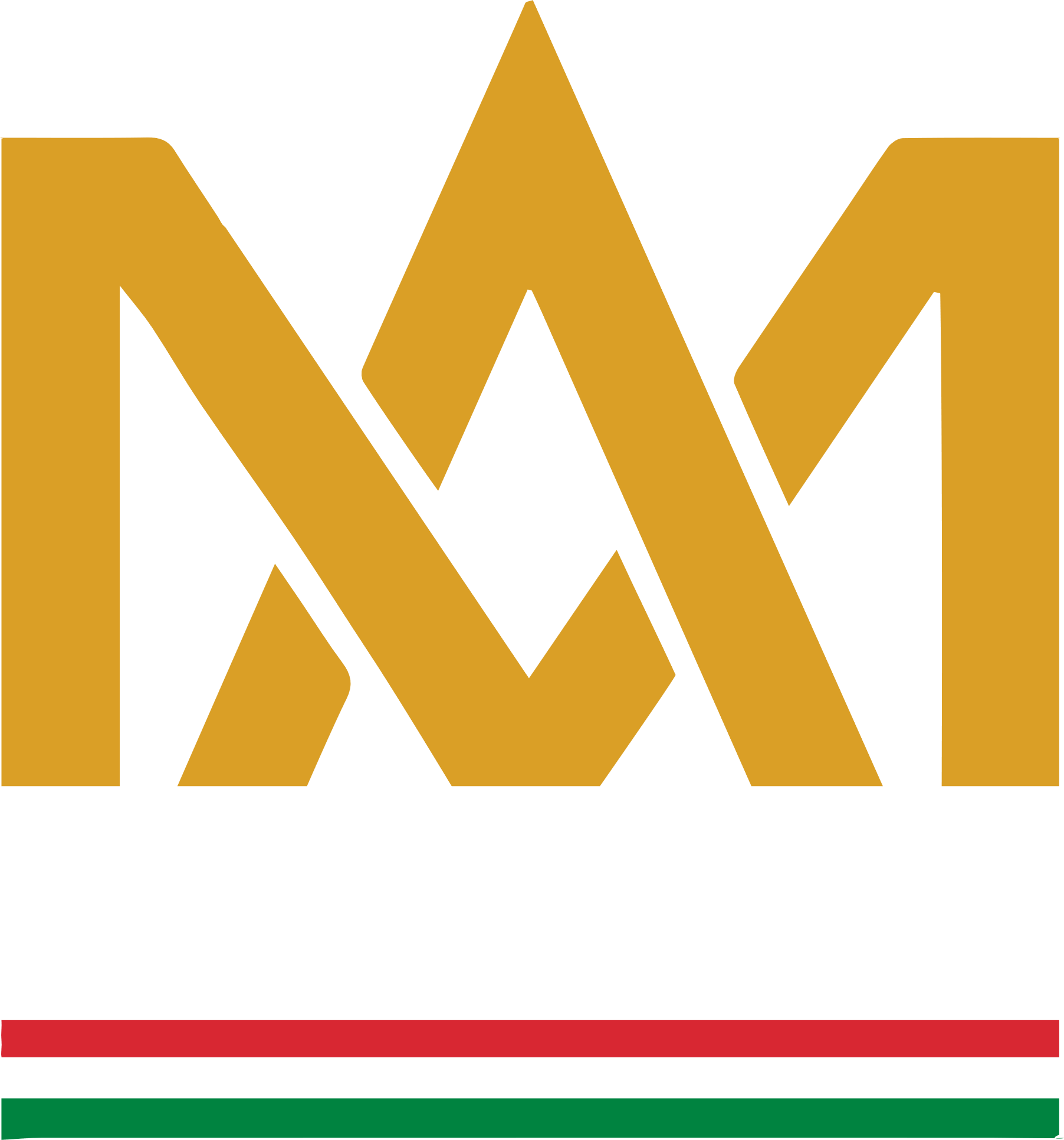 Bérszámfejtő szoftver
Formai ellenőrzés
Tartalmiellenőrzés
Jogszabályok követése
Eseményadat
Befogadás
NAV
KINCSTÁR
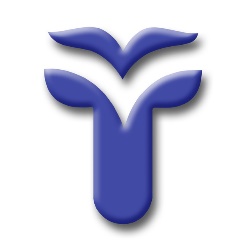 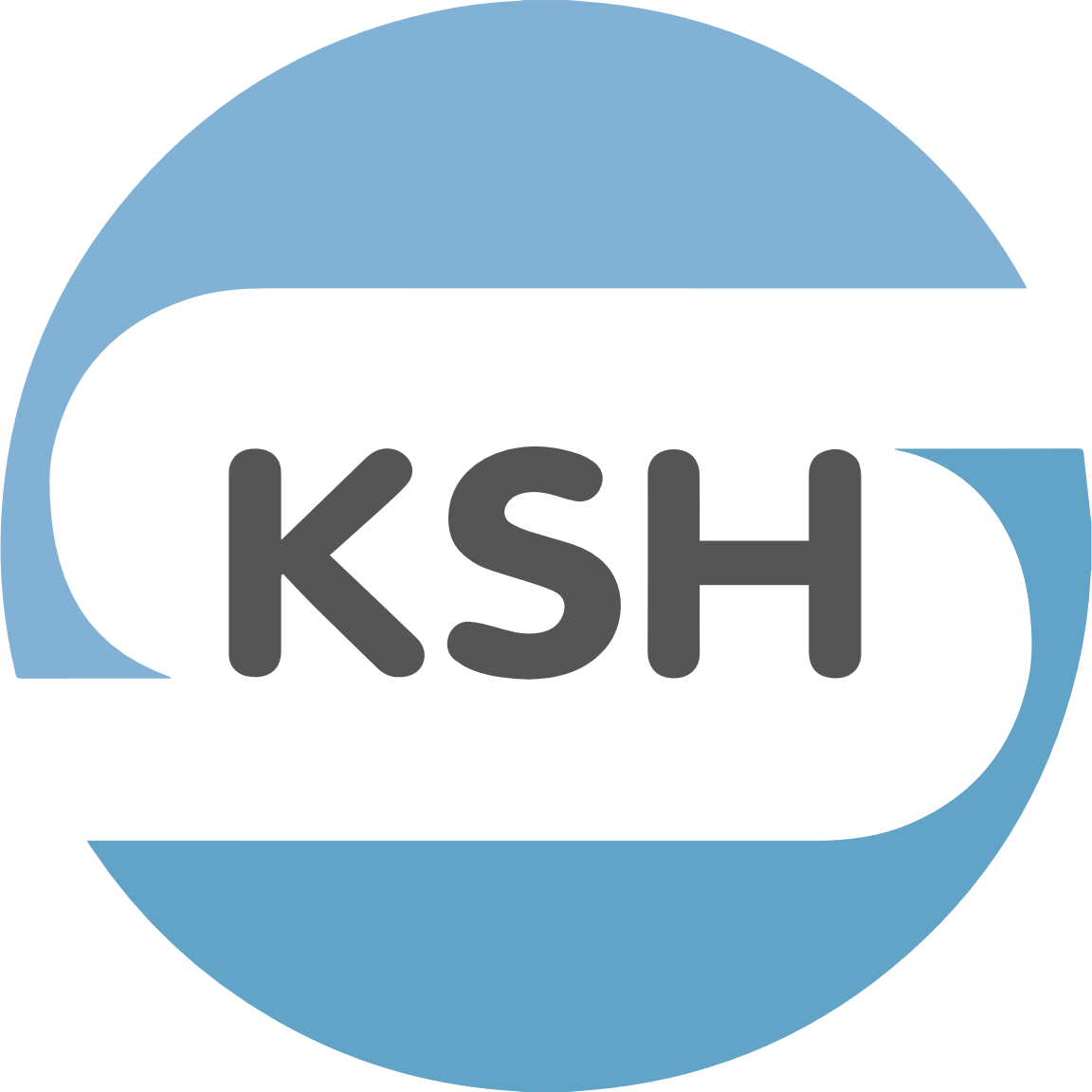 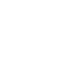 NEAK
KSH
Azonnali visszajelzések
Külső rendszerek
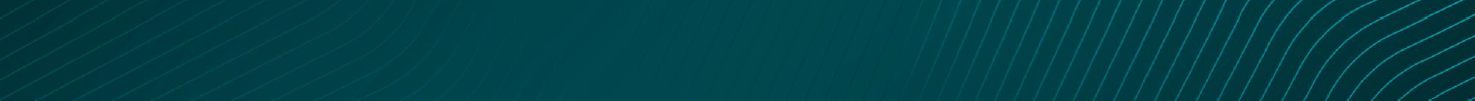 Az EMAP kulcsfunkciói
Kommunikáció minden alrendszerrel
Hatékony folyamatok és átlátható felhasználói felület
Automata kitöltés (már ismert adatok esetén)
Adatszolgáltatás minőségi javulása
Azonnali visszajelzés
Jogszabálykövetés
Elemi eseményadatok
Egyszeri adatszolgáltatás
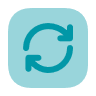 Az EMAP előnyei
1x
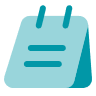 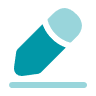 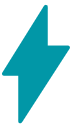 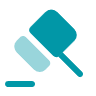 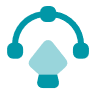 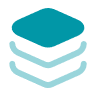 4
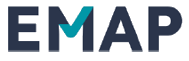 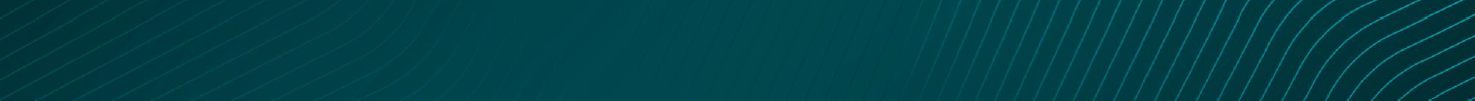 Az előnyökből fakadó kihívások
Kommunikáció minden alrendszerrel
Hatékony folyamatok és átlátható felhasználói felület
Adatszolgáltatás minőségi javulása
Automata kitöltés (már ismert adatok esetén)
Azonnali visszajelzés
Jogszabálykövetés
Elemi eseményadatok
Egyszeri adatszolgáltatás
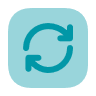 Az EMAP előnyeiből fakadó kihívások
1x
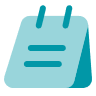 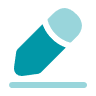 Kapcsolat a háttér-adatbázisokkal (validáció)
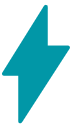 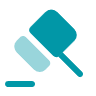 „Állapotjelölő adatbázis”
Nyomtatvány-transzformáció
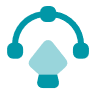 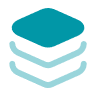 5
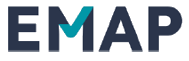 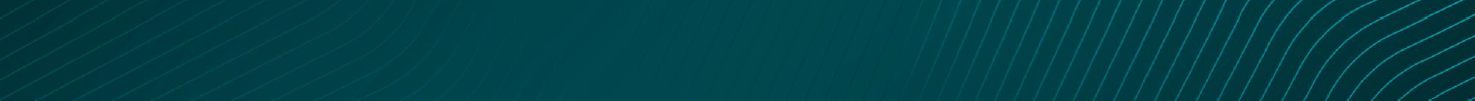 A projekt hatóköre (űrlapok)
Projekt által érintett nyomtatványok száma: 
22+1 db

Ezek számossága az előző évben: 19,9 millió db






























NAV:
2308
2358
2308INT
T1041
T1041INT
T1042E
T1042TEL
T1044D
T1044TEL
T1045NY
T1045TEL
T1046K
T1046TEL
TMUNK
2301
K36 (K108)

Kincstár:
MÁTI
EB_KIFADAT_01

KSH:
OSAP 1117
OSAP 1405
OSAP 2009

NEAK:
E-Jelent

BM EüÁT
Heti jelentés (betegállomány) az orvosoktól*
6
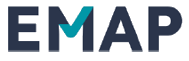 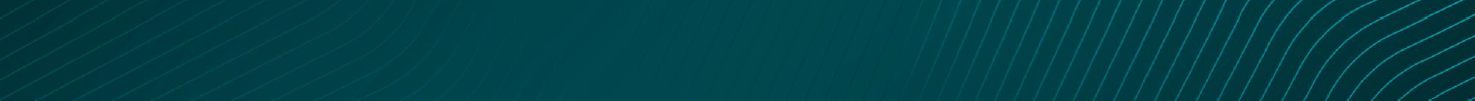 Az EMAP pilot előfeltevései
Feladatok:
Központi adatösszekapcsolódás jogi akadálya,
GDPR-megfelelés (felejtés, módosítás, stb.),
Szervezeti-, és adatkezelési jogosultságok változásainak követése,
Adatkonzisztencia megteremtése
Követelmények:
Hitelesség,
Georedundancia,
Hibatűrés,
Magas rendelkezésre állás
Visszaállíthatóság,
Terheléselosztás,
Adatok visszamutatása a foglalkoztatottnak
7
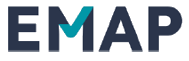 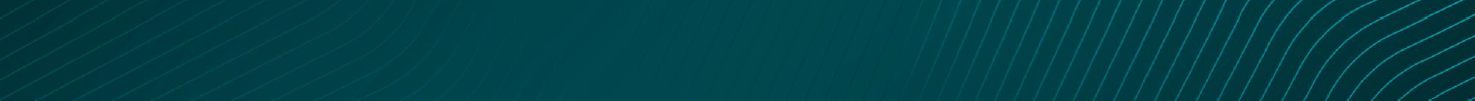 A kapcsolótábla
Állapot
Állapot
Entitás
Entitás
Entitás
Entitás
Esemény
Esemény
RAND
+ATTRIBX
IDRAND
RAND
+ATTRIBX
IDRAND
Szelektívmegosztás
TÖRLÉS
8
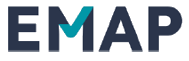 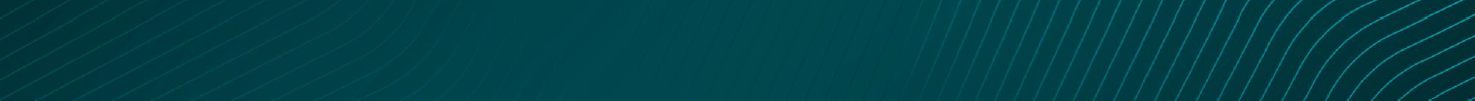 Az EMAP pilot előfeltevései
Feladatok:
Központi adatösszekapcsolódás jogi akadálya,
GDPR-megfelelés (felejtés, módosítás, stb.),
Szervezeti-, és adatkezelési jogosultságok változásainak követése,
Adatkonzisztencia megteremtése
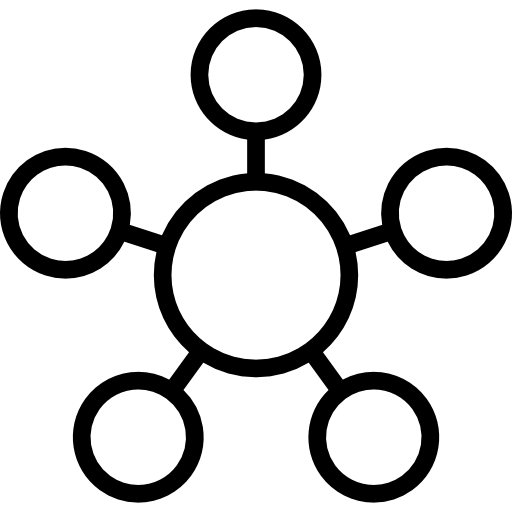 ”Kapcsolótábla”
Műszakilag garantált adat- és folyamat-konzisztencia/integritás
Követelmények:
Hitelesség,
Georedundancia,
Hibatűrés,
Magas rendelkezésre állás
Visszaállíthatóság,
Terheléselosztás,
Adatok visszamutatása a foglalkoztatottnak
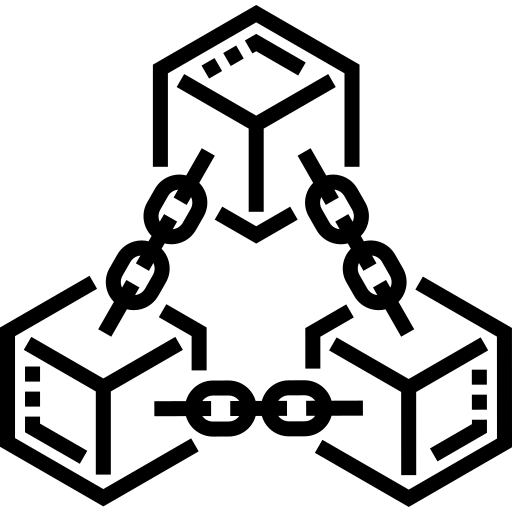 + Gyorsítótár
Blockchain
9
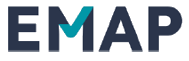 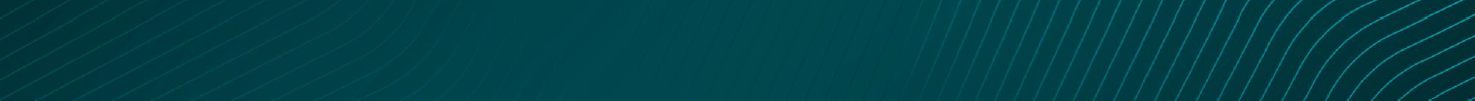 Blokklánc technológiák madártávlatból
Digitális ,,főkönyv”, bejegyzések szinkronizálása résztvevők között
Automatizáltan, központi megbízott fél nélkül, okosszerződésekkel
Biztonságosra tervezett, konzisztens, transzparens, megváltoztathatatlan
Nem csak az adat elosztott, az üzemeltetés is  közös felelősségvállalás
Blokklánc: a ,,főkönyv” technikai megvalósítása, bejegyzések lánca
Fókusz: privát, jogosultságkezelt megoldások (nem kriptovaluták!)
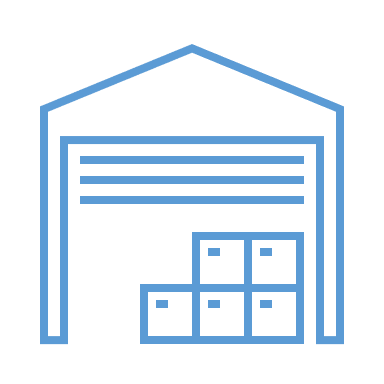 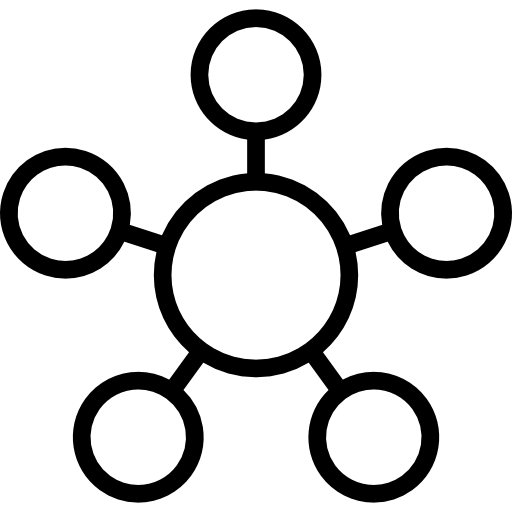 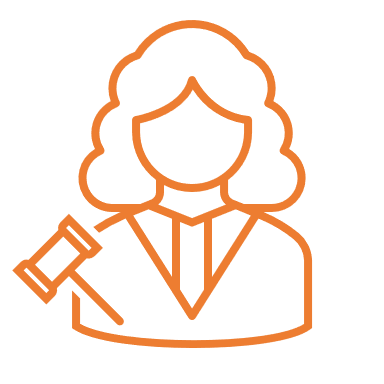 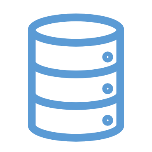 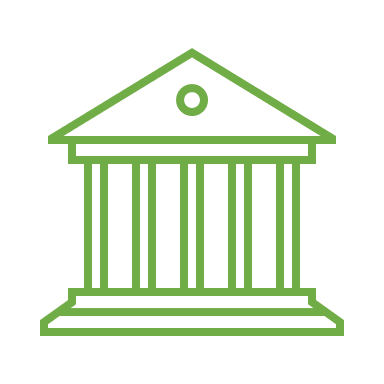 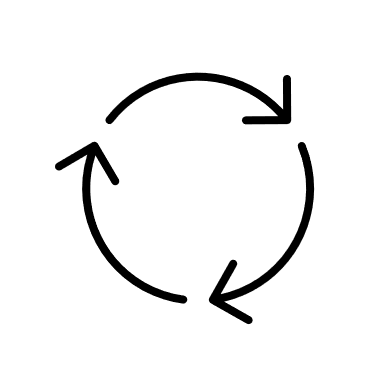 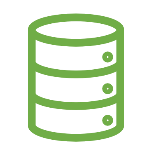 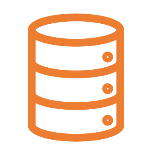 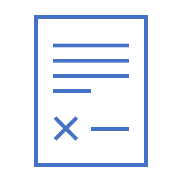 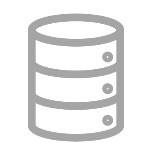 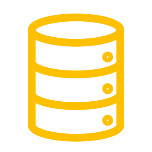 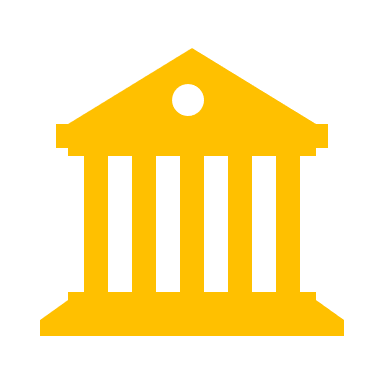 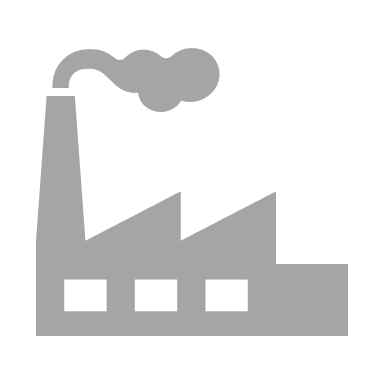 10
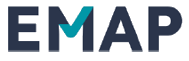 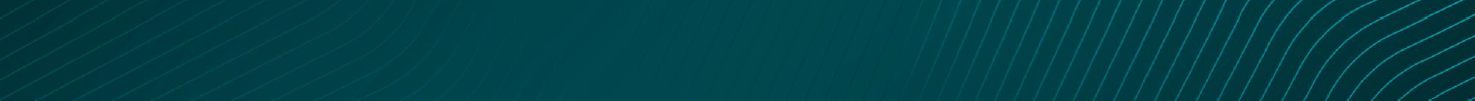 Adatkezelés a blokkláncon: Hyperledger Fabric
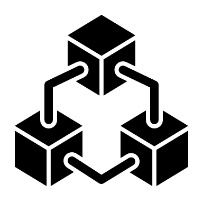 Szervezet szintű Fabric privát adat kollekció
Jelenlegi szakrendszer komponensek
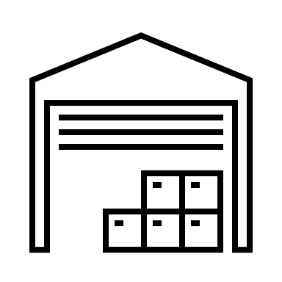 Anonimizált, Fabric alapú adattároló
Érzékeny kapcsolótábla adatok is szervezeti Fabric szinten
Homogén technológiai környezet
Érzékeny adatok blokklánc védelme
Anonimizált esemény adatok továbbra is blokkláncon
Okosszerződés alapú validáció
Akár szélesebb körben (anonim)
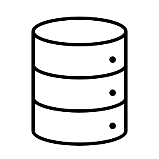 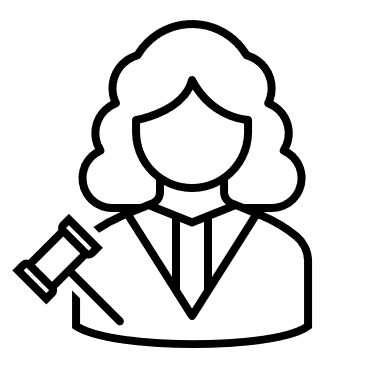 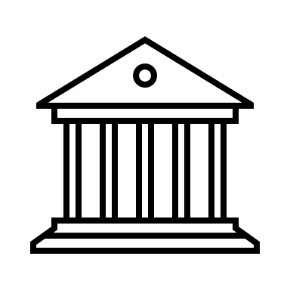 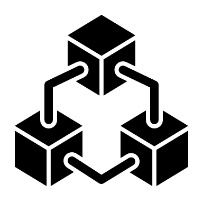 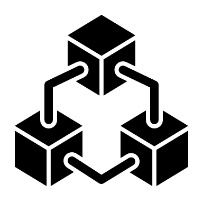 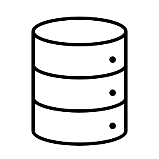 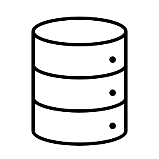 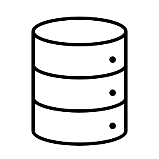 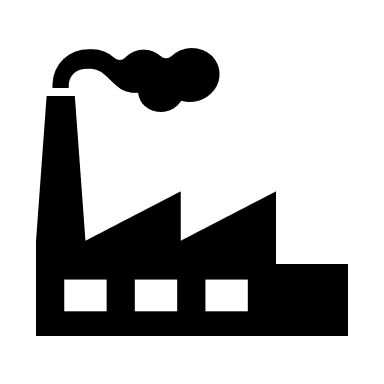 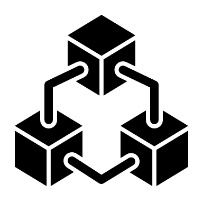 11
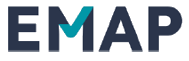 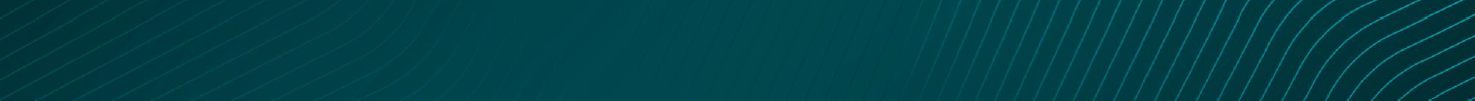 Hyperledger Fabric madártávlatból
Privát és jogosultságkezelt blokklánc platform
Moduláris, rugalmas, teljesítményképes architektúra
Programozhatóság okosszerződéssel
Hagyományos programozási nyelveken
A bizalmasság és adatvédelem elsődleges, beépített funkciók
Privát adatkollekciók szervezeti szinten, blokklánc lenyomattal
Nyílt forráskódú, jól dokumentált, széleskörű támogatottság
Bizonyított érettség
Beszállítási láncok, kereskedelem, nyomtatványok készítése, nyilvántartások
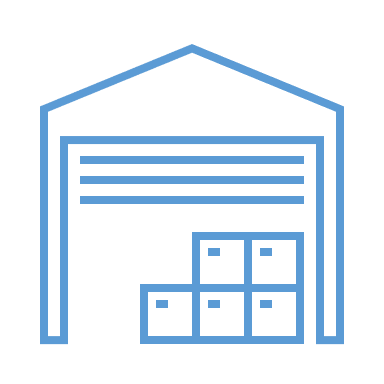 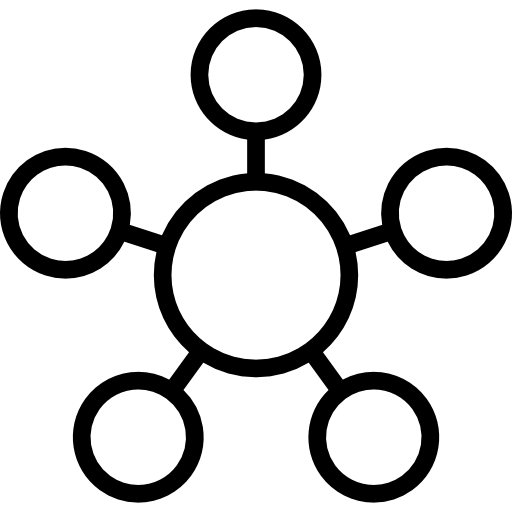 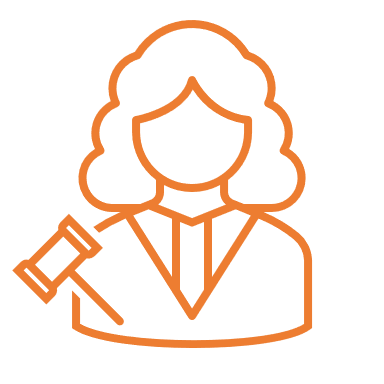 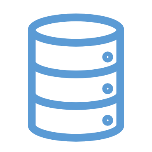 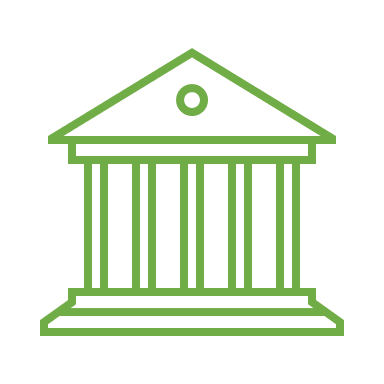 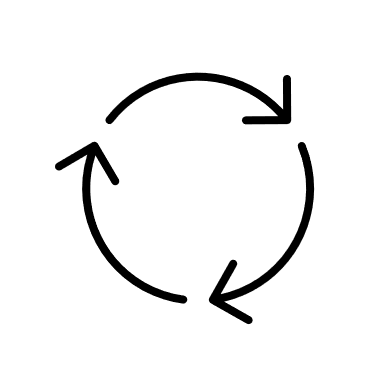 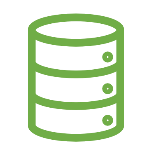 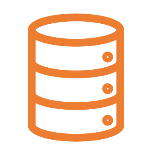 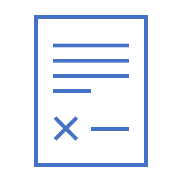 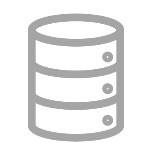 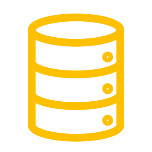 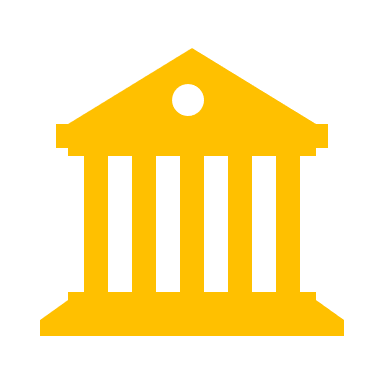 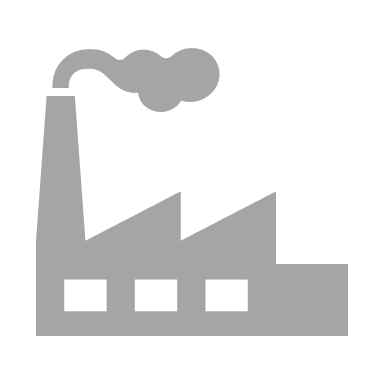 12
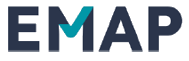 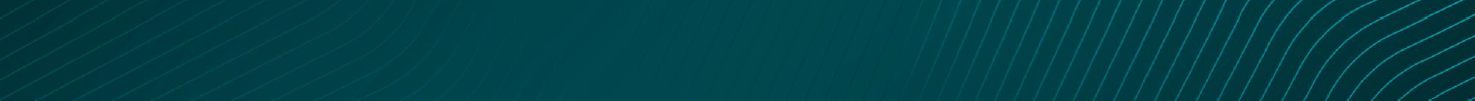 A rendszer jogosultságkezelési irányelvei
Adatfeldolgozói meghatalmazás
AdatkezelőkJelenleg is létező célokkal
JogosultságkezelésTöbbségi, lassabb folyamat
JogosultságkezelésEgyéni, gyors folyamat
Közös adatkezelők Hitelesítési céllal
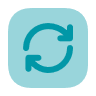 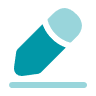 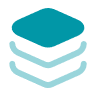 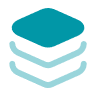 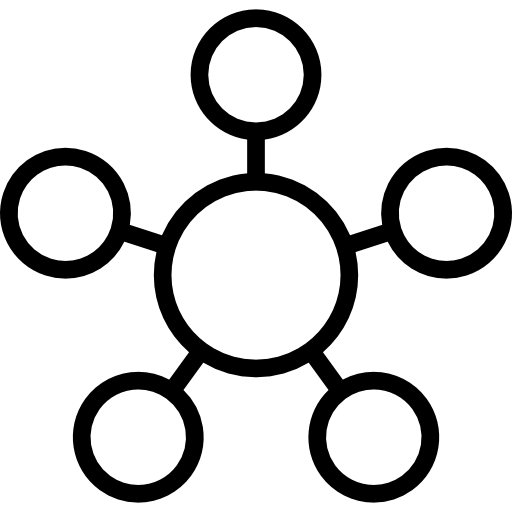 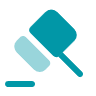 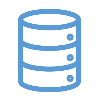 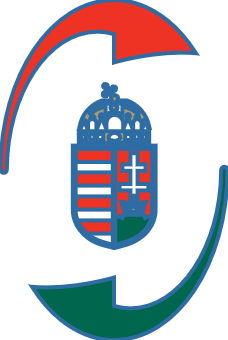 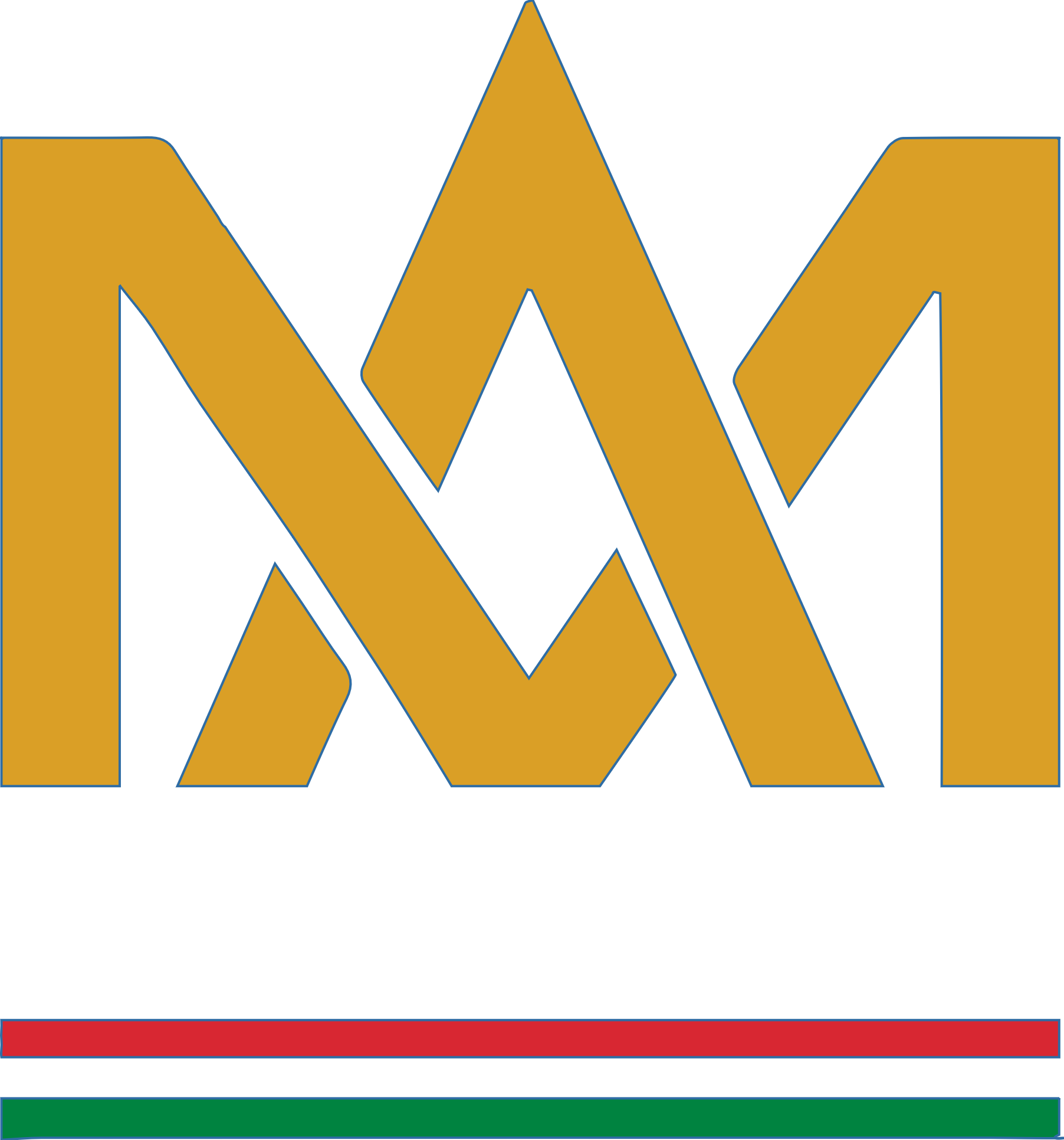 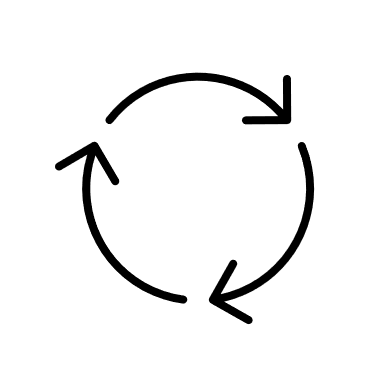 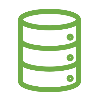 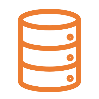 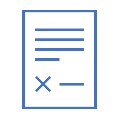 NAV
KINCSTÁR
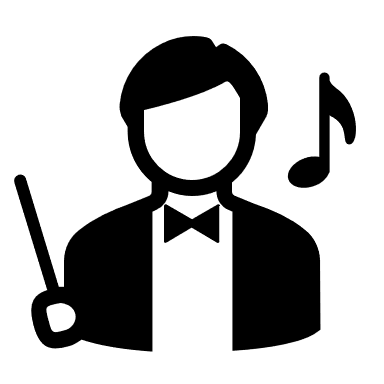 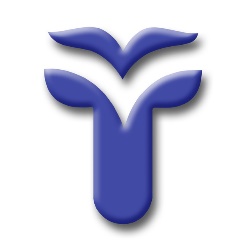 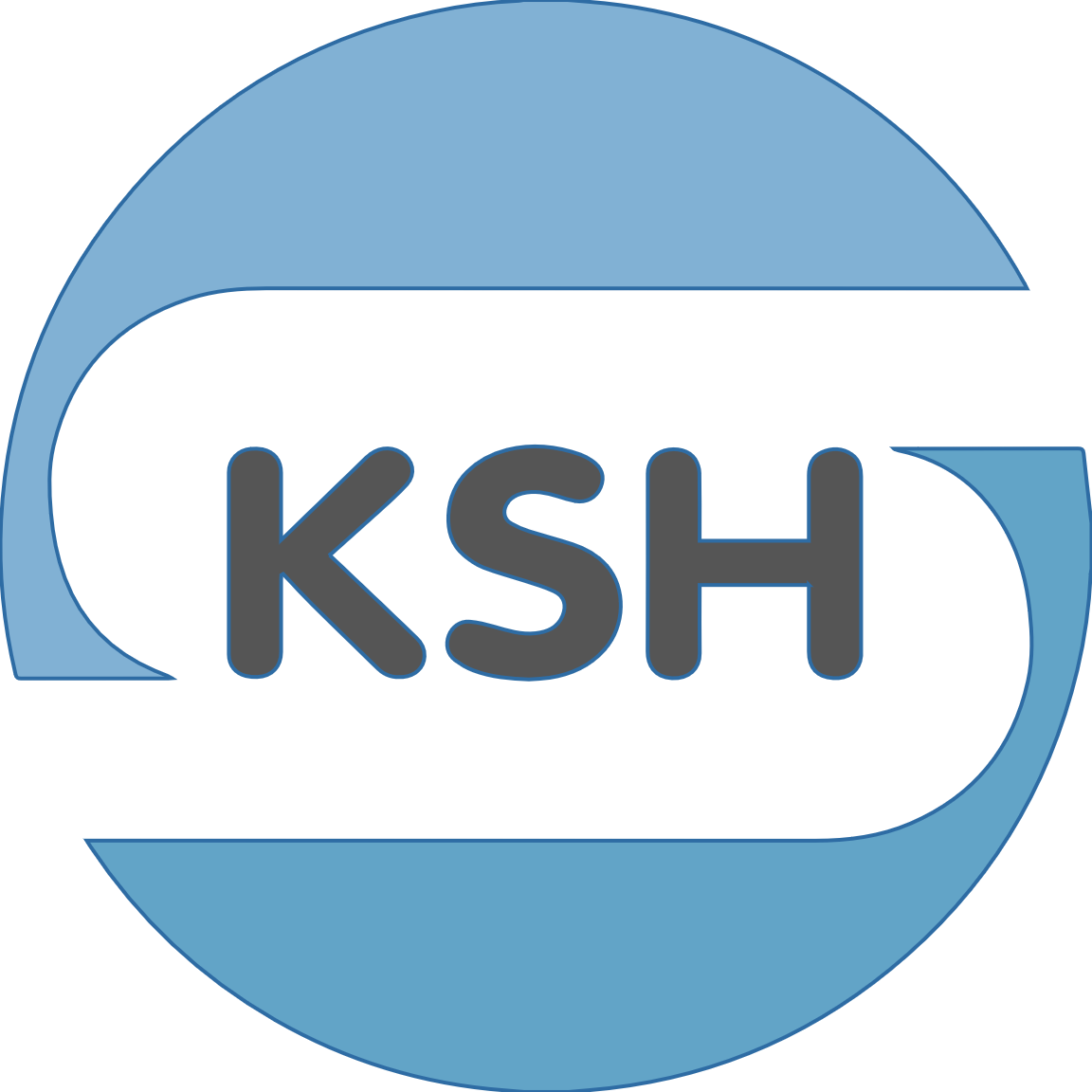 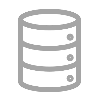 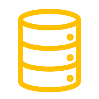 NEAK
KSH
13
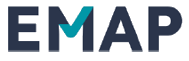 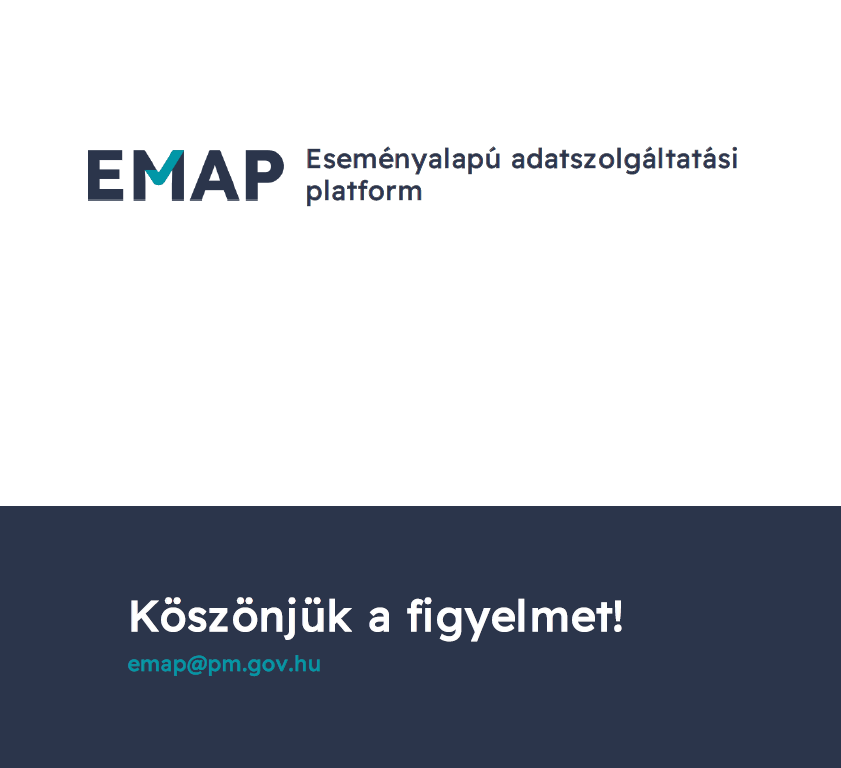